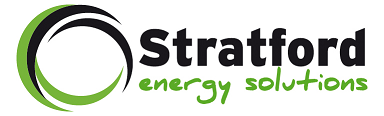 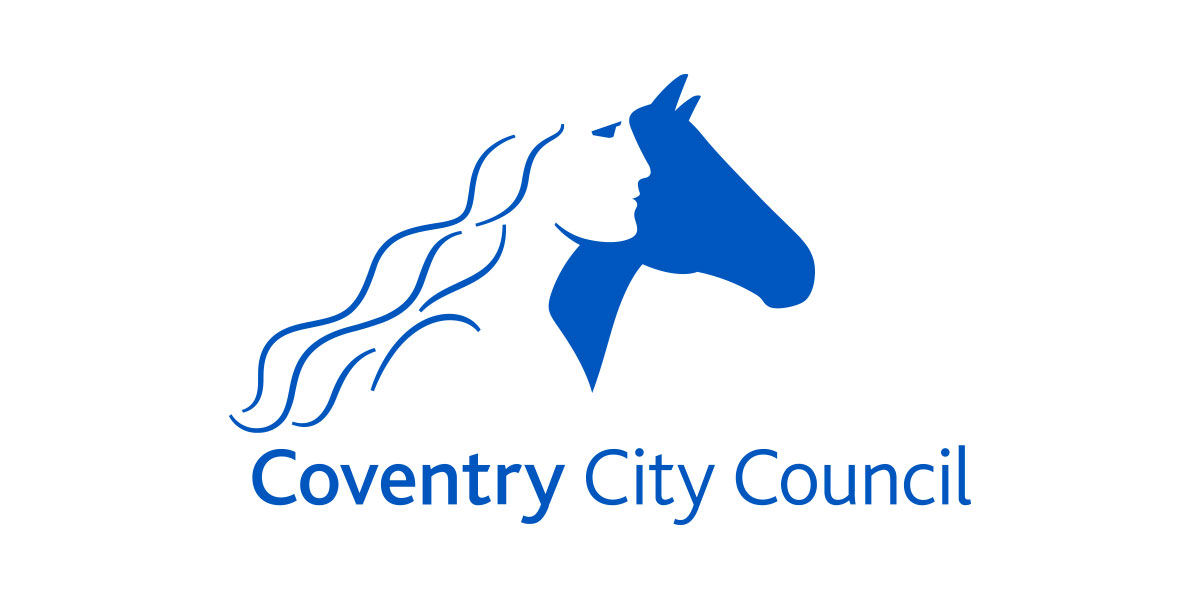 In Association with
Coventry & Warwickshire Green Business Programme
Henri Collins – Business Development Manager 
29th March 2023
Who are Stratford Energy Solutions Ltd?
Local business based in Stratford-upon-Avon
12-years specialising in Solar PV, Battery Storage and EV Charging
4.8 Stars averaging for over 80 google reviews
Installation of the highest standard
DC Coupled
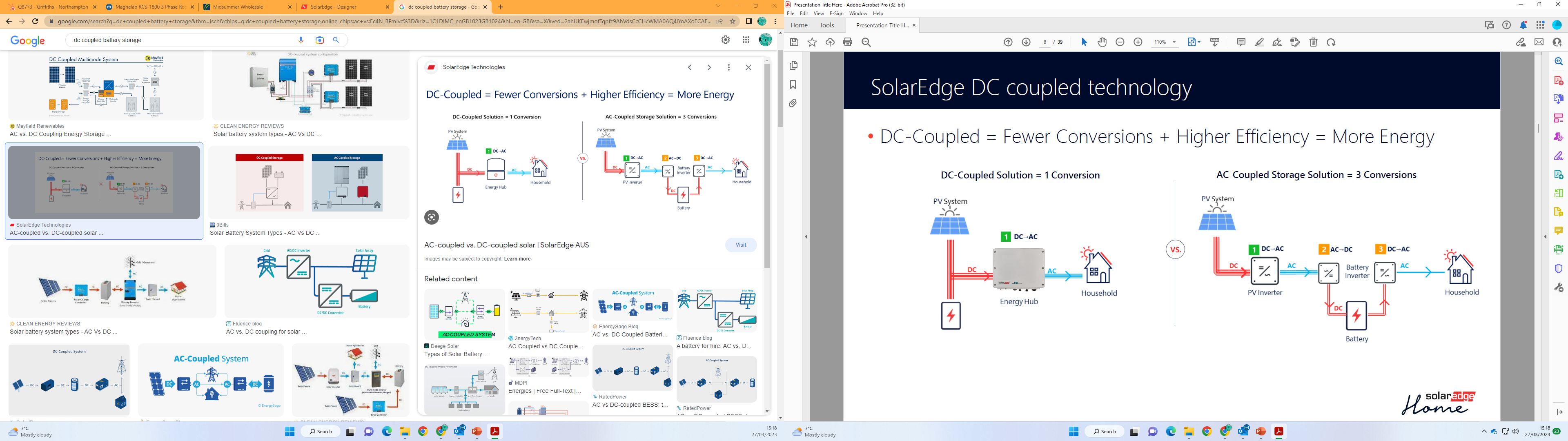 One Conversion 
Improved efficiency 
Making use of clipped energy from inverters
Can be incorporated into Solar PV DNO application
AC Coupled
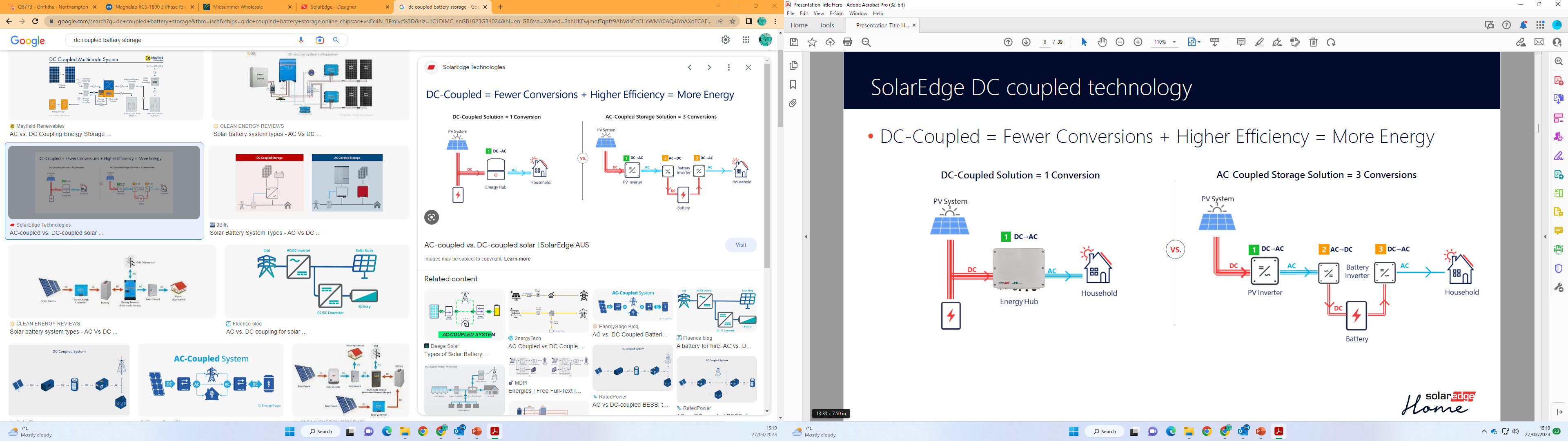 Three conversions
Slightly less efficient dependant on inverter efficiency
Aimed at large scale battery storage
When should I consider Battery Storage?
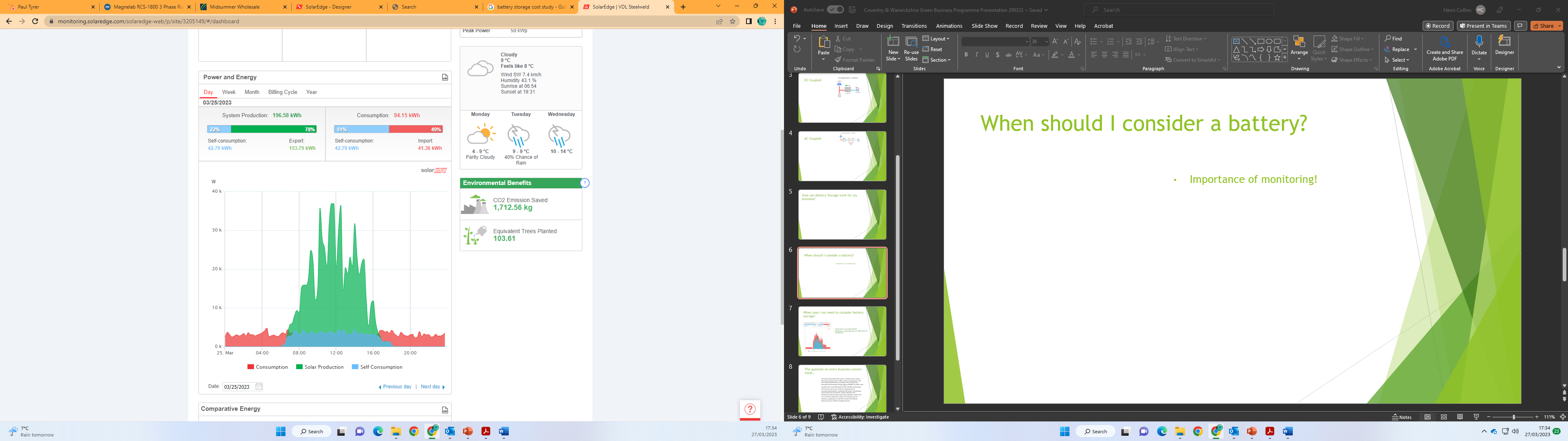 Importance of monitoring!

Businesses exporting the majority of generated energy back to the grid.
When may I not need to consider Battery Storage?
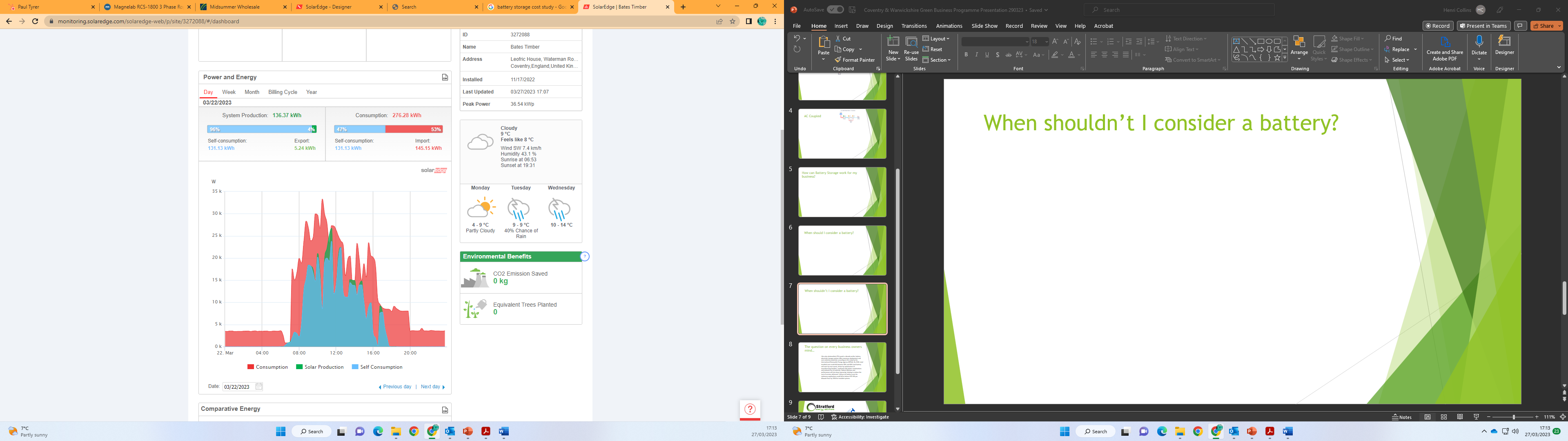 Importance of monitoring V2!

Businesses consuming near to 100% Solar PV production.
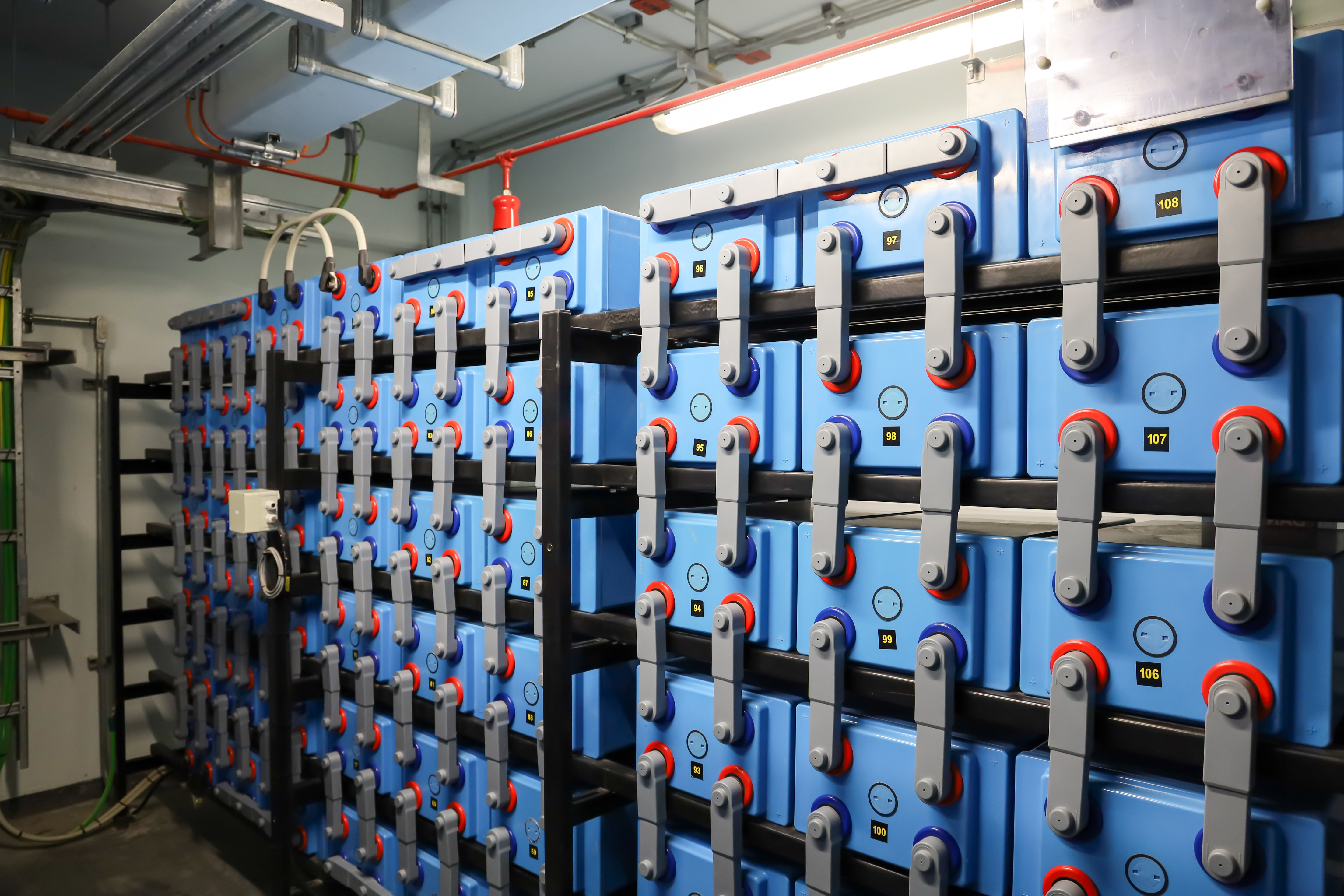 Will my Battery Storage system last?
10 to 20 years is the average battery life span.
Average warranty period from 10-12 years guaranteeing overall capacity ranging from 50-80% dependent on manufacturer.
Cells can be replaced.
Depth of discharge (DoD) can be reduced to preserve battery life.
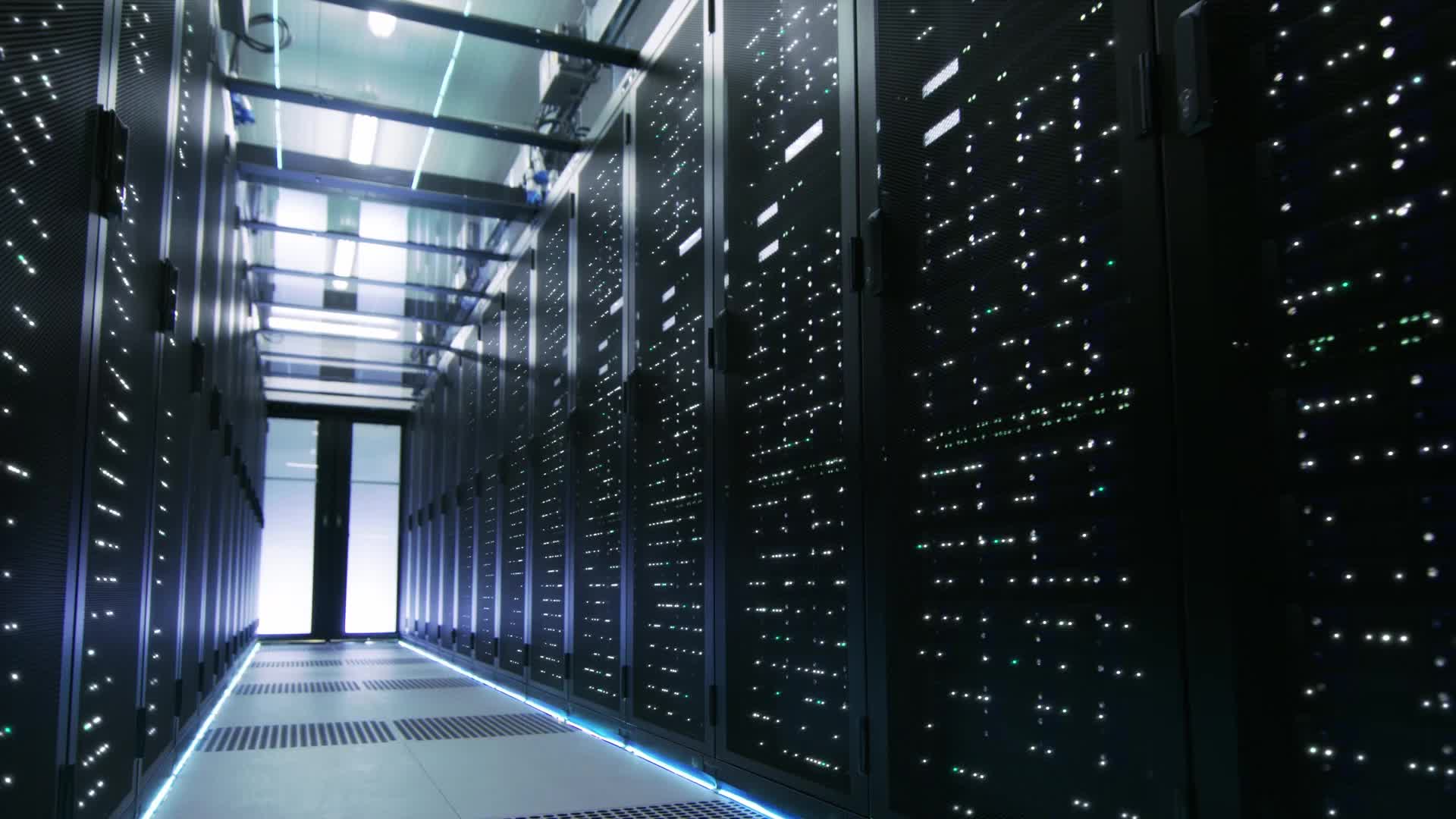 Points to consider when exploring Battery Storage
Although battery storage offers many benefits for businesses, there are a few points to consider when exploring installation;

Upfront cost

Space Requirements

Maintenance (cell management)

Ventilation 

Your energy consultant will be able to advise on the above.
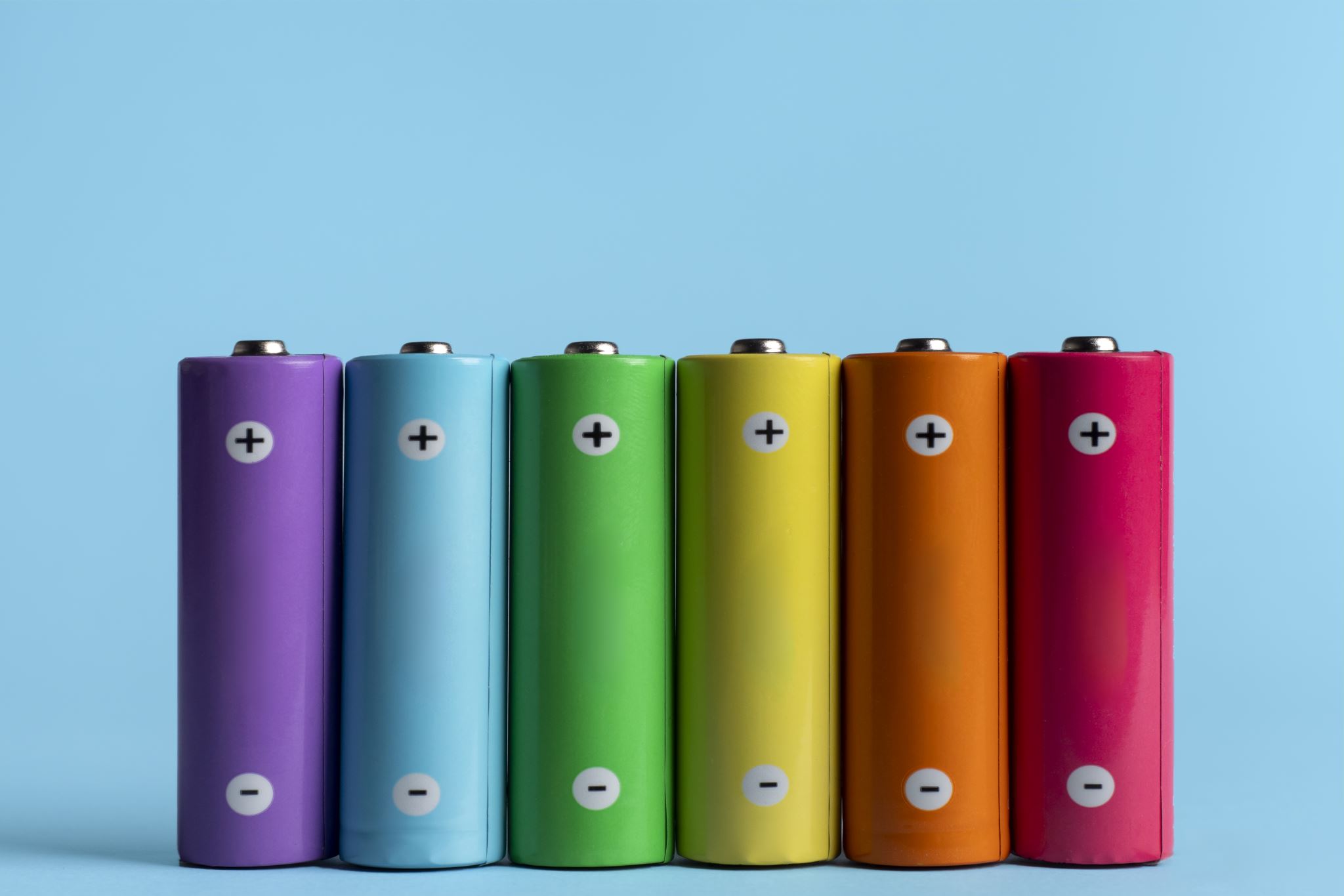 More to Battery Storage than meets the ion…
Further benefits of battery storage include; 

Time of use charging

Generator replacement

Grid outage back-up

Grid stability aid

Environmental impact
Looking into the crystal ball…
According to this study by the International Renewable Energy Agency (IRENA). By 2030, total installed costs could fall between 50% and 60%.driven by;
Technology Advancement (More efficient, longer-lasting = less expensive to manufacturer)

Economies of Scale (Increased demand)
    - In 2020, commercial battery storage grew by 57%.
    - 20% compound annual growth rate through to 2030.

Increased Competition

Government policies (Hopefully!)
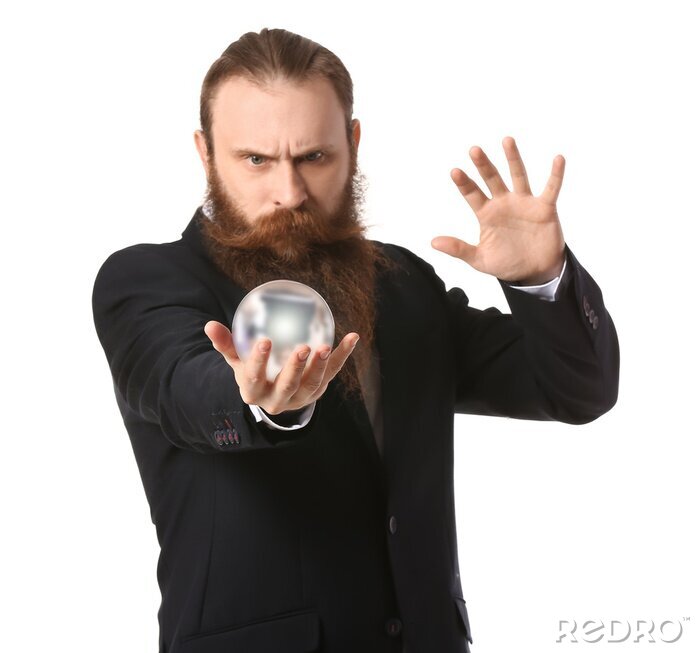 References: 
1. IRENA – Electricity Storage and Renewables: Cost and Markets to 2030 
2. BloombergNEF – Battery Storage for Commercial and Industrial Applications (2021)
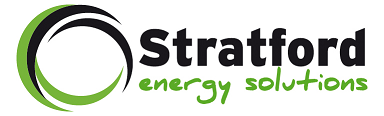 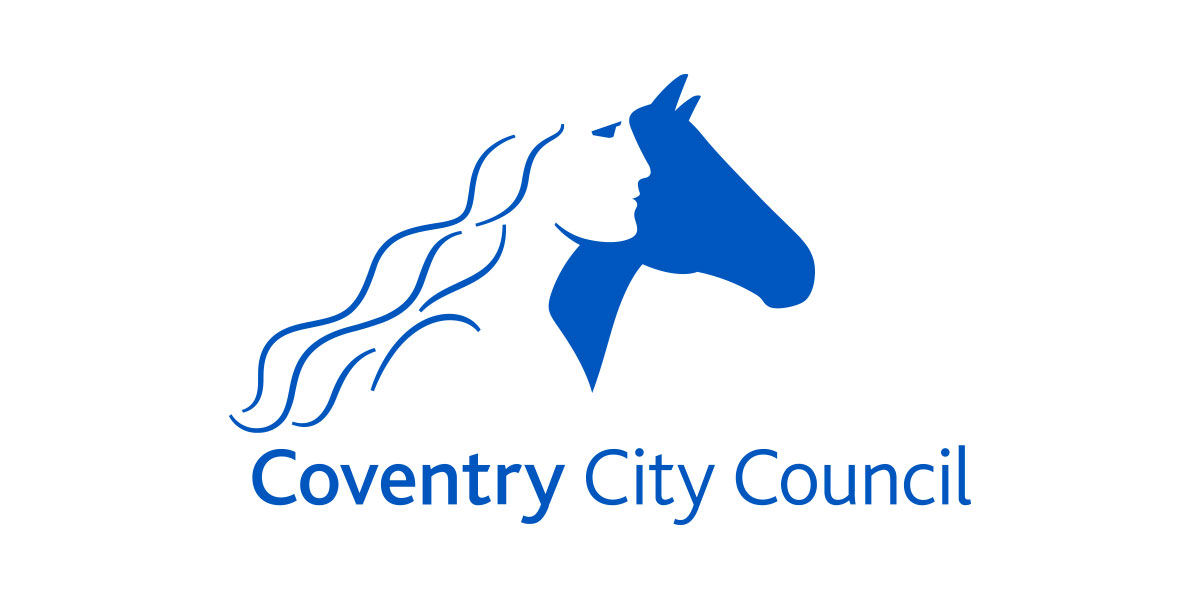 In Association with
Any Questions?
Contact details; 

henri@stratfordenergy.co.uk

01789 262 411